„MIBŐL ÉLÜNK?”
A háztartások pénzügyeire és fogyasztására vonatkozó európai adatfelvétel (HFCS)
Kollár Krisztina
Életszínvonal-statisztikai felvételek osztálya
krisztina.kollar@ksh.hu
2019. szeptember 25.
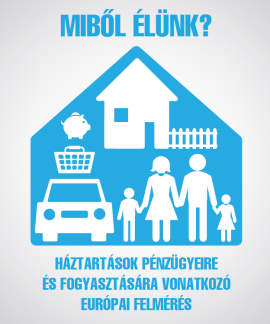 2
Tartalom
Az európai adatfelvétel általános bemutatása
A magyarországi adatgyűjtés bemutatása
A kérdőív felépítése
Megvalósulási adatok
2
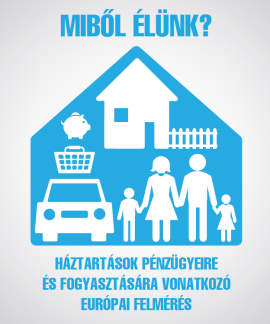 Az európai adatfelvétel általános bemutatása
Az Európai Központi Bank koordinálja
Az egyes országokban a jegybankok a felelősek
Cél: Harmonizált adatok gyűjtése a háztartások pénzügyi, vagyoni, jövedelmi helyzetéről
Az euró-övezetben 3 évente kötelező 
Első hullám: 2010 /2011 (15 ország)
Második hullám: 2014 (20 ország)
Harmadik hullám: 2017 (22 ország)
Önkéntes csatlakozók:   	Magyarország (2014), Lengyelország (2014), Horvátország (2017)
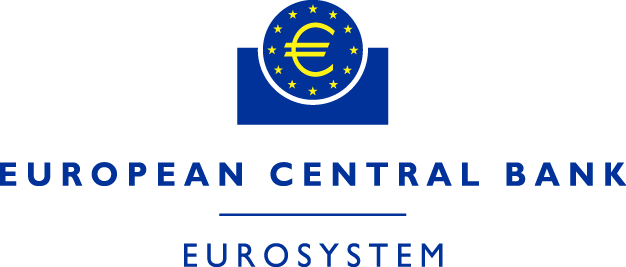 3
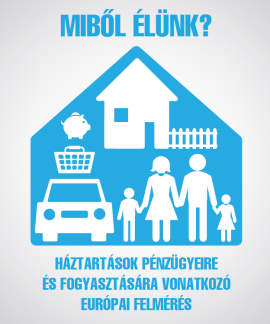 A „Miből élünk?” adatfelvétel magyarországi meta-adatai
4
Az adatfelvétel főbb kihívásai és megoldásai
A lakosság alapos tájékoztatása,  bizalmuk elnyerése, válaszadói ajándék 

Kognitív teszteléssel minél közérthetőbb kérdőív kialakítása

A kérdezők alapos oktatása, majd számonkérése
Érzékeny témát érintő és hosszú kérdőív 

Az EKB egységes kérdőívét kellett adaptálni
A kérdőív pénzügyi szakkifejezéseket tartalmaz
5
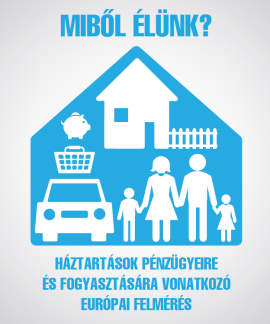 Mit mér az adatfelvétel?
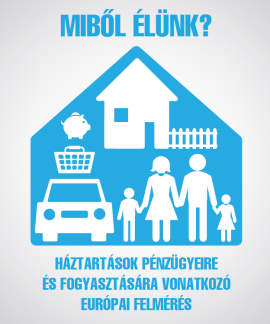 A háztartások vagyona
A kérdőív
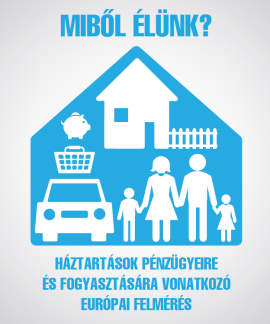 Nyugdíjak és biztosítások
Kérdezői kérdőív I.
Háztartási tábla és demográfia
Személyi jövedelmek
Reáleszközök és finanszírozásuk
Háztartási jövedelmek
Egyéb kötelezettségek
Generációk közötti ajándékozás, öröklés
Vállalkozások  és pénzügyi eszközök
Fogyasztás
Kérdezői kérdőív II.
Munkaerőpiaci kérdések
Háztartási rész
(a háztartás egészére vonatkozik)
Személyi rész
(mindenkire/16 éves és idősebbek)
Interjú előtt / interjú után
(objektív/szubjektív elemek)
[Speaker Notes: Felhívjuk a figyelmet arra, hogy  a kérdezők kérdőívét soha nem az adatszolgáltató háztartásnál, hanem minden esetben otthon kell kitölteni.
Megemlítjük, hogy a kérdőívben az egész háztartásra és a benne élő személyekre váltakozva következnek a kérdések.]
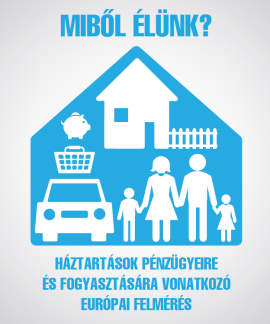 Megvalósulás régiónként, 2017
9
KÖSZÖNÖM A FIGYELMET!